Data Modelling, Management and GovernanceCIS108-6
Lecture 4
Database Design 
(Conceptual, Logical, Physical and  Normalisation)
Gangmin Li
What have we learnt?
Data Modelling 
Entity Relationship Modelling (ERM)   (Database Conceptual Design)
ER Representation - ER Diagram 
Chen’s notation
Crow’s Foot notation
Relational Data Model (RDM - table) 
     (Database Logical design)
Database Design - Normalisation
Database Development Process
Requirements collection and analysis (system & data)
Develop Conceptual Data Model (ERM)
Develop Logical Data Model (Normalisation)
Database Design (RDM)
Table Definitions
Physical Design
Build Database
Data Modelling, Management & Governance
[Speaker Notes: A conceptual data model creates relationships between information sources, users, and business process steps.
The conceptual data model is used to develop a logical data model based on one of the primary DBMS types: relational, hierarchical, network, or object-oriented approaches.
With the logical data model in hand, developers move to the physical design, which involves determining the specific storage and access methods and structures.]
Relational data model (RDM)
A relational data model (in RDBMS) represents and stored in a table. 
Rows in the table represent a collection of related data (object, record). These rows in the table denote a real-world entity or relationship. 
The table name and column names are helpful to interpret the meaning of values in each row.
Data Modelling, Management & Governance
Terminology
Relation: 	A table with columns and rows
Tuple: A row of a relation
Attribute:	A named column of a relation (also called as FIELD)
Domain:	A set of allowable values for 1 or more attributes
Degree:	The number of attributes it contains
Cardinality: The number of rows/tuples it contains
RDB: A collection of normalised relations with distinct relation names
Data Modelling, Management & Governance
Relational Data Model (in Table)
Data Modelling, Management & Governance
Relation data model constraints
Every relation has some conditions that must hold for it to be a valid relation. These conditions are called Relational Integrity Constraints.
Key constraints
Domain constraints
Referential integrity constraints
Some other constraints are ….
No duplicated rows
No necessary order to the rows (top to bottom)
No necessary order to the columns (left to right)
Each attribute value is atomic (Each cell contains one            	and only one data value)
Database Design - Normalisation
To ensure these Constraints, through 
Table Normalisation
Database Design - Normalisation
Outline
What is Database design?
Concepts of Functional Dependencies
Normalization
Redundancy & Anomalies 
Normal forms
Process of normalization
Database Design - Normalisation
What is ?
Database Design
What is Database Design?
Database Design is a step in the process of facilitate the designing, development, implementation and maintenance of data management systems.
The goal of databased design is easy to maintain stored data, improve data consistency and provide a cost effective data usage.
The main jobs of database design are to produce logical and physical models of the proposed database system.
Database Design - Normalisation
Database Design process in DBMS
Requirements analysis
Planning – This stages of database design concepts are concerned with planning of entire Database Development Life Cycle. It takes into consideration the Information Systems strategy of the organization.
System definition – This stage defines the scope and boundaries of the proposed database system.
Database designing
Logical model – This stage is concerned with developing a database model based on requirements. The entire design is on paper without any physical implementations or specific DBMS considerations.
Physical model – This stage implements the logical model of the database taking into account the DBMS and physical implementation factors.
Implementation
Data conversion and loading – this stage of relational databases design is concerned with importing and converting data from the old system into the new database.
Testing – this stage is concerned with the identification of errors in the newly implemented system. It checks the database against requirement specifications.
Database Design - Normalisation
Logical and physical design models
ERM (conceptual model)
The logical model concentrates on the data requirements and the abstract (over) view of data to be stored. It is independent of physical considerations like how the data will be stored or where it will be stored physically.

The physical data design model involves translating the logical design of the database onto physical media using hardware resources and software systems such as database management systems (DBMS).
Database Design - Normalisation
Database development life cycle
Database design
Implementation
Requirements analysis
The steps in the development life cycle do not necessarily have to be followed religiously in a sequential manner.
On small database systems, the process of database design is usually very simple and does not involve a lot of steps.
Database Design - Normalisation
Database Design Techniques
Entity Relationship Model (ER Modelling- Conceptual design) is a graphical approach to database design. It is a high-level data model that defines data elements and their relationship. An ER model is used to represent real-world objects (and relations).
Normalization (logical design) is a database design technique for determining which fields belong in which tables in a relational database. So it can reduces data redundancy and eliminates undesirable characteristics like Insertion, Update and Deletion Anomalies.
Database Design - Normalisation
https://www.cseworldonline.com/dbms-tutorial/normalization-in-dbms.php 
https://www.cseworldonline.com/dbms-tutorial/keys-in-dbms.php
Normalization
What Is Normalization?
Normalization process, as first proposed by Codd (1972a), takes a relation schema (RDM) through a series of tests to certify whether it satisfies a certain normal form.
The process, which proceeds in a top-down fashion by evaluating each relation (table) against the criteria for normal forms and decomposing relations as necessary, can thus be considered as relational design by analysis.
Normalization is to minimize the redundancy from a relation or set of relations. 
It is also used to eliminate the undesirable characteristics like Insertion, Update and Deletion Anomalies.
Normalization dividing the larger table into the smaller table so that the database would be much more efficient and reliable.
Database Design - Normalisation
Redundancy
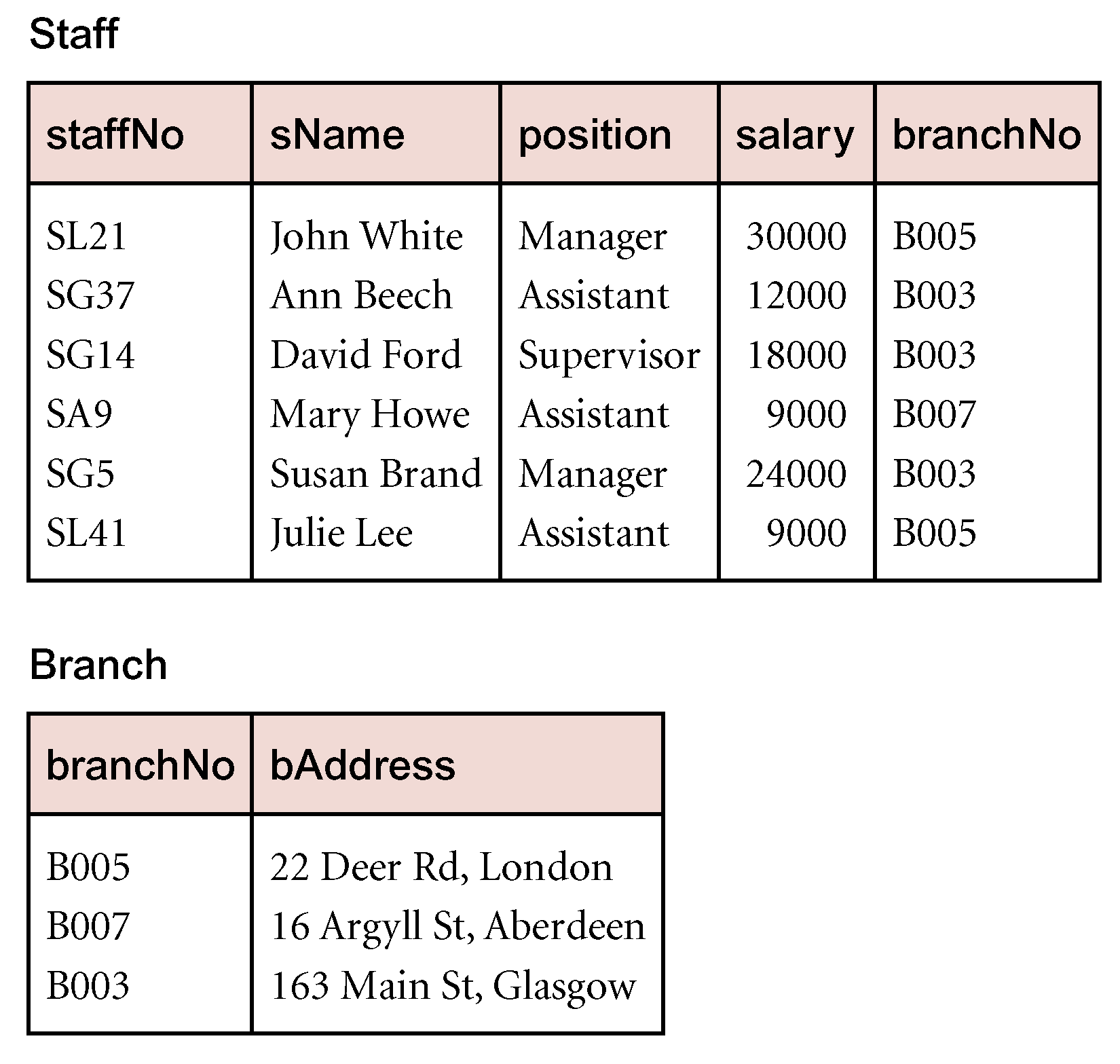 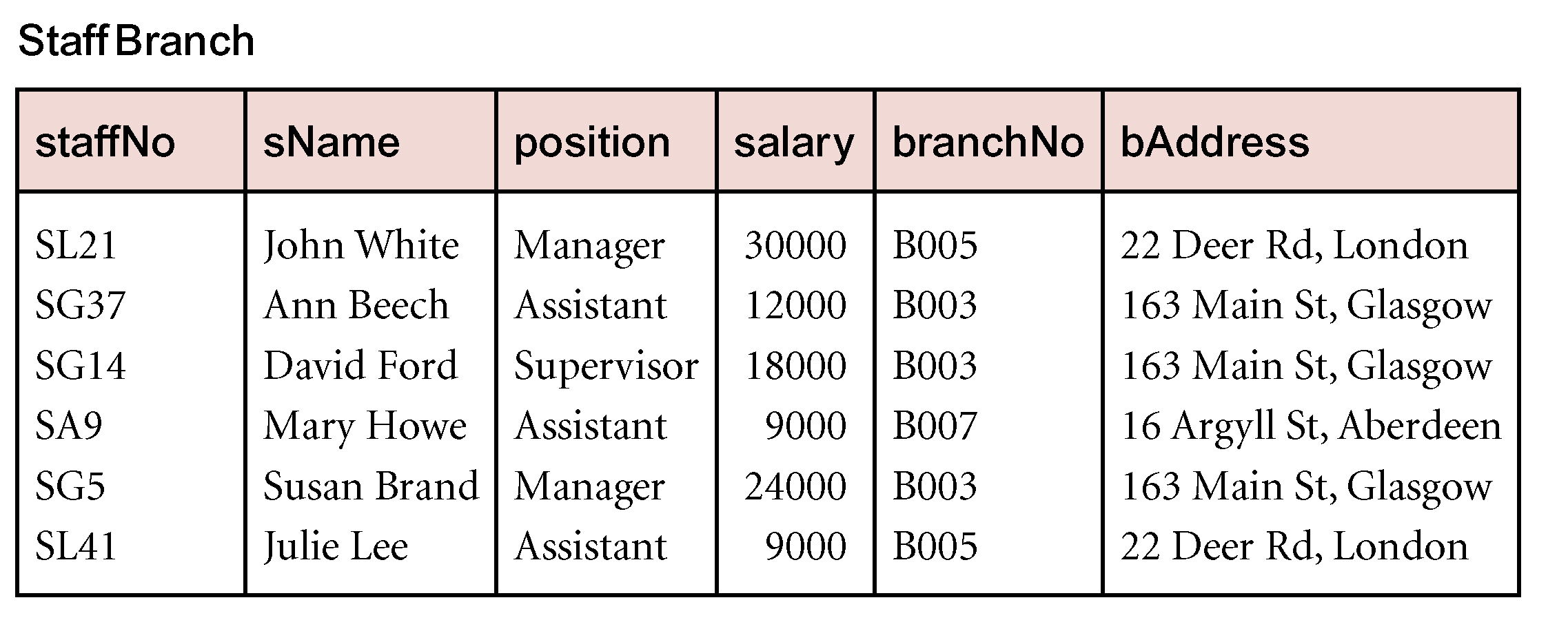 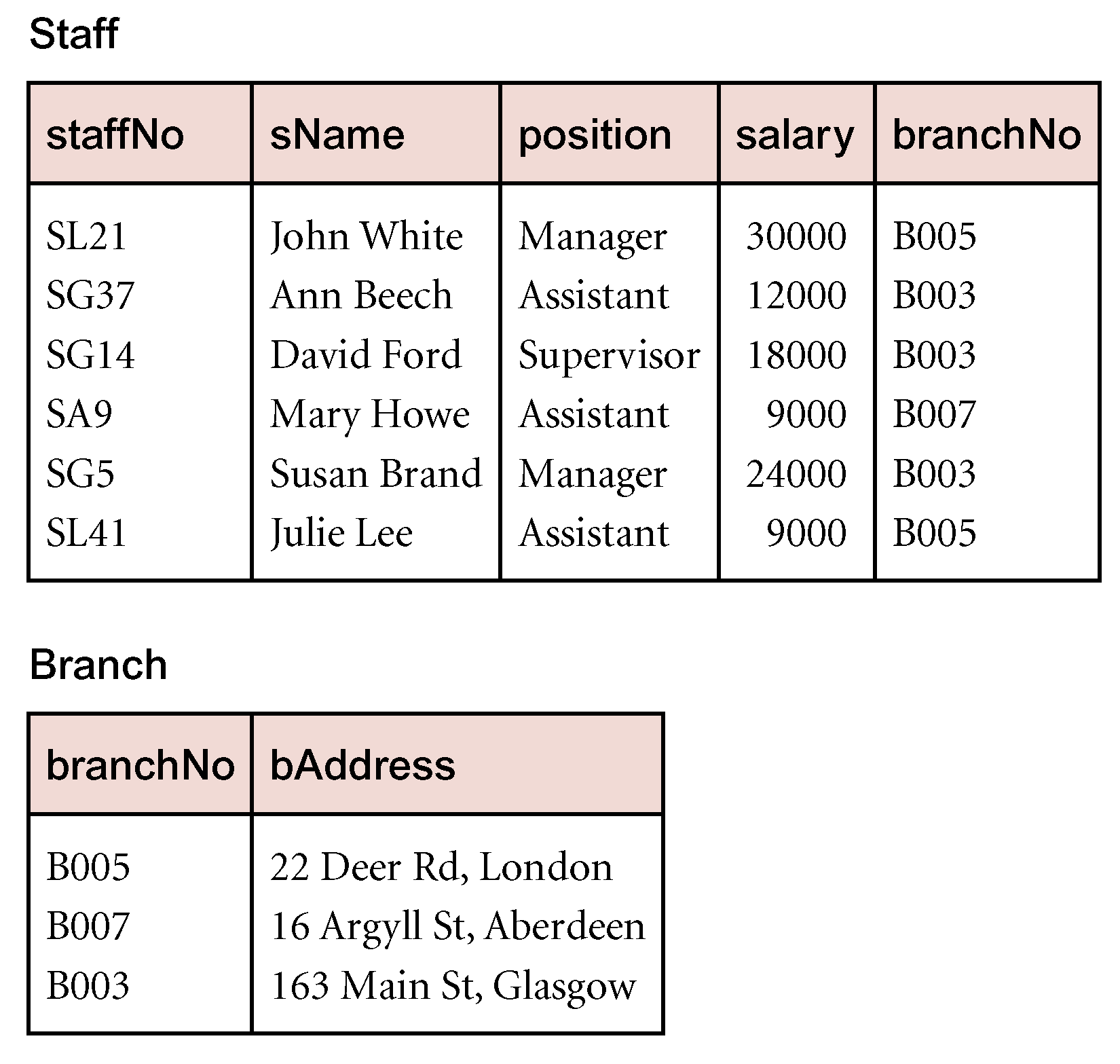 StaffBranch: details repeated for every member of staff located in the same branch
Branch: Details only listed once
Staff: Only the Branch number is repeated providing foreign key to Branch
Database Design - Normalisation
[Speaker Notes: “Staff” and “Branch” are the “StaffBranch” table after normalisation]
Anomalies
Anomalies occured due to some operations on the tables 
Update Anomalies
Delete Anomalies
Insert Anomalies
Database Design - Normalisation
Update Anomaly
An Update Anomaly occurs when one or more instances of duplicated data is updated, but not all. (Partial update) 

For example, consider Jones moving address - you need to update all instances of Jones's address.
Database Design - Normalisation
Delete Anomaly
A Delete Anomaly occurs when certain attributes are lost because of the deletion of other attributes. Or partial deletion, it means we tried to delete a record, but parts of it was left undeleted.

For example, consider what happens if Student S30 is the last student to leave the course - all information about the course is lost. So we may leave StudentNum and delete all other values.
Database Design - Normalisation
Insert Anomaly
An Insert Anomaly occurs when certain attributes cannot be inserted into the database without the presence of other attributes. 

For example this is the converse of delete anomaly - we can't add a new
 course unless we have at least one student enrolled on the course. Or we insert data in a record that does not exist at all.
Database Design - Normalisation
Benefits of normalization
Elimination of redundant data storage.
Structuring of data so that the model is flexible.
Normalization ensures that you get the benefits relational databases offer.
Database Design - Normalisation
Types of Normal Forms
Each form has specific conditions.
The higher of the normal form level the better Database states. 
Practically, not necessary the efficient of data Access.
Database Design - Normalisation
Even more Normal forms
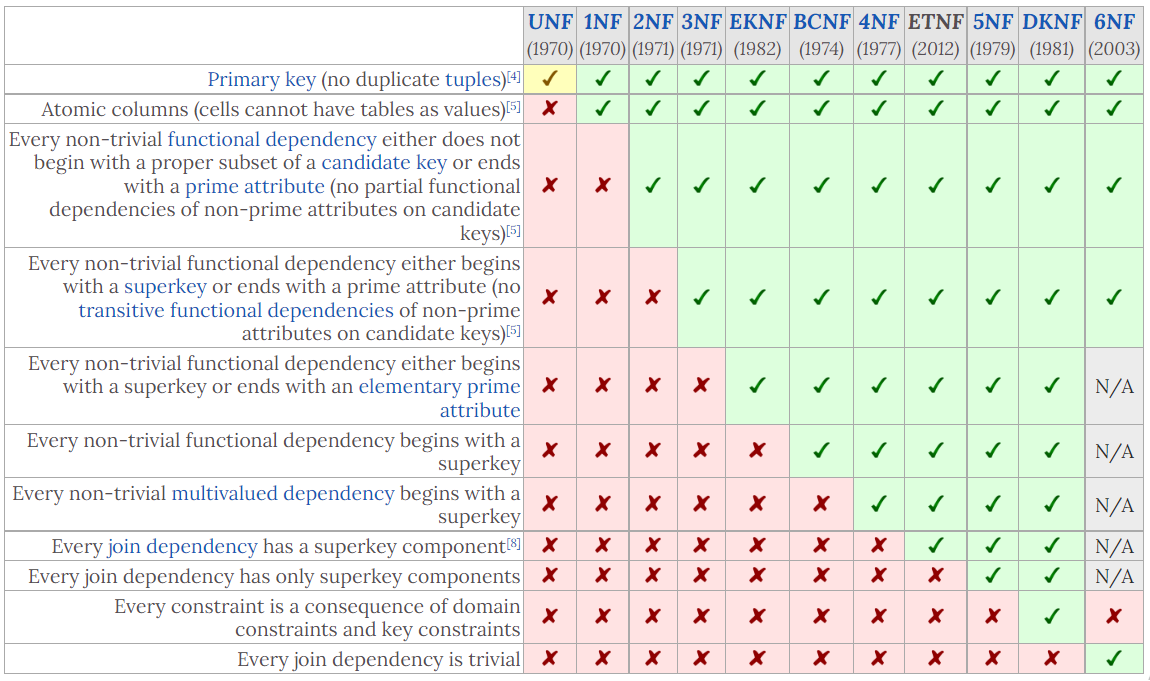 https://www.wikiwand.com/en/Database_normalization
Database Design - Normalisation
Different Normal Forms
Unnormalized form (UNF)
Is also called An unnormalized relation or non first normal form (N1NF). It has the following characteristics:
It only has a primary key.
It does not meet any of the conditions of database normalization defined by the relational model. 
Database systems which support unnormalized data are sometimes called non-relational or NoSQL databases.
First Normal Form (1NF)
A relation will be 1NF if it contains an atomic value.
It states that an attribute of a table cannot hold multiple values. It must hold only single-valued attribute.
Database Design - Normalisation
Other Normal Forms
Second Normal Form (2NF)
In the 2NF, relational must be in 1NF.
In the second normal form, all non-prime attributes are fully functional dependent on the primary key. NOT partially dependent on the primary key)
Third Normal Form (3NF)
A relation must be in 2NF and 
No transitive dependency for no-key attributes, 
3NF has to reduce the data duplication.
Database Design - Normalisation
Other Normal Forms
Boyce Codd Normal Form (BCNF)
BCNF is the advance version of 3NF. It is stricter than 3NF (3.5).
A table is in BCNF 
if every functional dependency X → Y, X is the super key of the table.
For BCNF, the table should be in 3NF, and for every FD (Function dependence), LHS (left hand side – determinant) is super key.
Why LHS in BCNF should be a super key and not just a candidate key?
LHS(determinant) of any Non-trivial FD in BCNF must be a Super key. It could also be a Candidate key as candidate key is also a super key. And Furthermore, if you observe, All such Non-trivial FDs where determinant is a Super key(But Not a candidate key) are having extraneous attributes on the LHS(i.e. in Determinant part) as the candidate key part of this super key itself can determine the extra attributes present in the determinant(LHS). So, It wouldn't be wrong to say that LHS(determinant) of any Non-trivial FD in BCNF must be a Candidate key But then you will have to first find the minimal FD set out of given FD set to apply this test for BCNF.
Database Design - Normalisation
The key points
The higher of the normal form level the better Database states. 
Consistency
Integrity

But …
Practically, not necessary the efficient of data Access.
So, it is worth noting that normal forms beyond 4NF are mainly of academic interest, as the problems they exist to solve rarely appear in practice.
Database Design - Normalisation
The key points
Analysing relation data model based on their keys and on the functional dependencies among their attributes.
Database Design - Normalisation
Third Normal Form (3NF)
A relation must be in 2NF and 
No transitive dependency for no-key attributes, 
3NF has to reduce the data duplication.
Example: EMPLOYEE_DETAIL table:
Database Design - Normalisation
Boyce Codd normal form (BCNF)
BCNF is the advance version of 3NF. It is stricter than 3NF.
A table is in BCNF if every functional dependency X → Y, X is the super key of the table.
For BCNF, the table should be in 3NF, and for every FD, LHS is super key.
EMP_COUNTRY table:
Example: EMPLOYEE table:
EMP_DEPT table:
EMP_DEPT_MAPPING table:
Database Design - Normalisation
Defines relationship between attributes
Functional Dependencies
Foundations Dependency
Functional dependency provides a theoretical foundation for Normalisation to bring database to a NORMAL states 
Functional Dependency
Functional dependency (FD) is a set of constraints between two attributes in a relation. 
In DBMS, FD defines a relationship between attributes of a table.
It helps in preventing data redundancy and gets to know about bad designs.
Database Design - Normalisation
Functional Dependencies
For any relation R, if every valid instance of X, that value of X uniquely determines the value of Y, we say that attribute Y is functionally dependent on (FD) attribute X. it is indicated by the representation below :
X → Y
In this relationship,
X,  the left side of the above FD expression is called the determinant (primary key, PK), and,
Y,  the right side is the dependent (no-key attribute or non-prime attribute).  

Therefore, FD defines the dependence between X, the primary key (PK)  and other attributes, no-key attribute, Y.
Database Design - Normalisation
Examples
In a customer relation (table), we have CustId, CustName, DoB, and Address and Tel. 



Functional dependency: 


CustId is functionally defines  CustName or, CustName  is functionally dependent on CustId.  
CustId is determinant and Primary Key
DeptName is dependent attribute and non-prime attribute

    What about other relations? Such as CustId, DOB and Address?
CustId    →  CustName
Database Design - Normalisation
Uniquely determines
Uniquely determines means that:
If two tuples have same values for attributes A (a1, a2, ..., an), then those two tuples also have the same values for attributes B (b1, b2, ..., bm). 

Then we say A Uniquely determines B. 

(NOT reverse … Different A NOT necessarily results different B, It means allows different A can have the same B)
Database Design - Normalisation
Example
In relation R, we can have:
A → B,    A → C,    A → D,    A → E
Because A’s value are unique (a1, a2, a3, a4 and a5), 
we can also have, 
A → BC  (or any other subset of ABCDE).
A is a primary key.
Consider B → C? (Same B must have same C) b1 has c1 and c2 so it does not hold.
Consider C → D? (Same C must have same D) c1 has d1 and c3 has d1 too. It is still unique! So C → D hold.
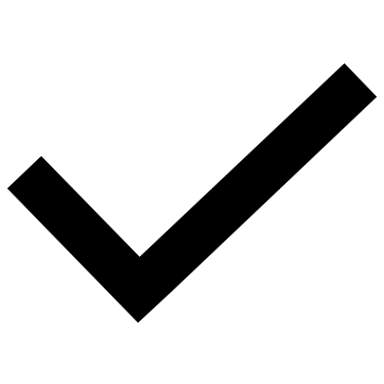 Cn
Cm


Ck
Dk
Two students (id) have the same name
Dm

Dn
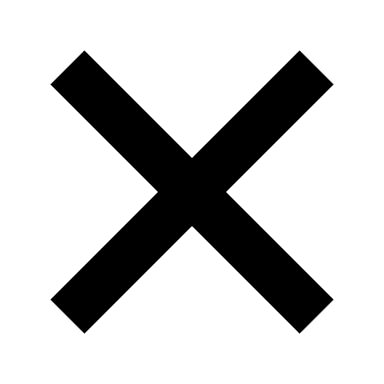 Database Design - Normalisation
One student (id) has two different names (persons)
Examples
Fno
Name
Cno
Cname
Location
Mgno
Mname
Takings
For the given (film-cinema) relation identify the dependency relations
23
Alfie
AB
Roxy
Oxford
01
Jones
200,000
23
Alfie
CH
Odeon
Telford
01
Jones
250,000
23
Alfie
MZ
Roxy
Bristol
03
Smith
350,000
31
Sin City
AB
Roxy
Oxford
01
Jones
200,000
31
Sin City
CH
Odeon
Telford
01
Jones
350,000
31
Sin City
MZ
Roxy
Bristol
03
Smith
150,000
31
Sin City
BA
Odeon
Bristol
04
Davies
400,000
76
Batman Begins
AB
Roxy
Oxford
01
Jones
200,500
76
Batman Begins
BA
Odeon
Bristol
04
Davies
355,000
Database Design - Normalisation
A systematic way to determine dependency
Thumb Rule
Is determinant 
Duplicate?
No
Yes
Is Dependent 
Duplicate?
Member of FD
No
Yes
Not 
Member of FD
Database Design - Normalisation
Example
Fno
Name
Cno
Cname
Location
Mgno
Mname
Takings
23
Alfie
AB
Roxy
Oxford
01
Jones
200,000
23
Alfie
CH
Odeon
Telford
01
Jones
250,000
23
Alfie
MZ
Roxy
Bristol
03
Smith
350,000
31
Sin City
AB
Roxy
Oxford
01
Jones
200,000
31
Sin City
CH
Odeon
Telford
01
Jones
350,000
31
Sin City
MZ
Roxy
Bristol
03
Smith
150,000
31
Sin City
BA
Odeon
Bristol
04
Davies
400,000
76
Batman Begins
AB
Roxy
Oxford
01
Jones
200,500
76
Batman Begins
BA
Odeon
Bristol
04
Davies
355,000
FD 
Fno  Name
Cno  Cname, Location, Mgno, Mname
{Fno, Cno}  Name, Cname, Location, Mgno, Mname,  Takings
Database Design - Normalisation
Types of Functional dependency
Functional Dependency has three forms:
Trivial Functional Dependency
Non-Trivial Functional Dependency
Completely Non-Trivial Functional Dependency
Trivial Functional Dependency
	It occurs when B is a subset of A in A -> B
Example
We are considering the same <Department> table with two attributes to understand the concept of trivial dependency.
The following is a trivial functional dependency since DeptId is a subset of DeptId and DeptName
Database Design - Normalisation
Types of Functional dependency
Non–Trivial Functional Dependency
It occurs when B is not a subset of A in
Example:   DeptId ->  DeptName
The above is a non-trivial functional dependency since DeptName is not a subset of DeptId.
Completely Non-Trivial Functional Dependency
It occurs when A and B’s intersection is null in A -> B
Database Design - Normalisation
Partial Dependencies (2NF)
Partial dependency 
Fno, Cno  Name, Cname, Location, Mgno, Mname,  Takings
It means that Fno and Cno together determines Name, Cname, Location, Mgno, Mname and Takings 
Fno and Cno are prime attributes that form the primary key together (super key, candidate key)
Dependencies based on only a part of the primary key are called partial dependencies
Examples are	Fno  Name	Cno  Cname, Location, Mgno, Mname
Example
Fno
Name
Cno
Cname
Location
Mgno
Mname
Takings
23
Alfie
AB
Roxy
Oxford
01
Jones
200,000
23
Alfie
CH
Odeon
Telford
01
Jones
250,000
23
Alfie
MZ
Roxy
Bristol
03
Smith
350,000
31
Sin City
AB
Roxy
Oxford
01
Jones
200,000
31
Sin City
CH
Odeon
Telford
01
Jones
350,000
31
Sin City
MZ
Roxy
Bristol
03
Smith
150,000
{Fno, Cno}  Name, Cname, Location, Mgno, Mname,  Takings
31
Sin City
BA
Odeon
Bristol
04
Davies
400,000
76
Batman Begins
AB
Roxy
Oxford
01
Jones
200,500
Fno  Name	Cno  Cname, Location, Mgno, Mname
76
Batman Begins
BA
Odeon
Bristol
04
Davies
355,000
Database Design - Normalisation
Another Tricky Situation
Does the following relation has partial dependency?
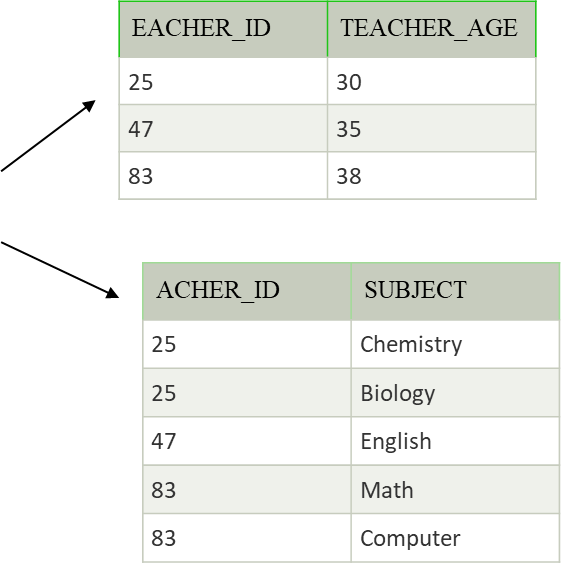 TEACHER_ID   TEACHER_AGE, So we have
TEACHER_AGE is functionally dependent on TEACHER_ID
TEACHER_AGE is non-prime attribute.
For the relation we have super key {TEACHER_ID, SUBJECT, {TEACHER_ID, SUBJECT}}, so we have candidate key {TEACHER_ID, SUBJECT}, 
TEACHER_ID is a proper subset of candidate key {TEACHER_ID, SUBJECT}.
IF we choose {TEACHER_ID, SUBJECT} as primary key, then the partial dependence DOES exist.
Database Design - Normalisation
Transitive Dependencies (3NF)
A transitive dependency is a dependency of one non-prime attribute (an attribute that is not part of the primary key) to another non-prime attribute






Mgno  Mname is a transitive dependency
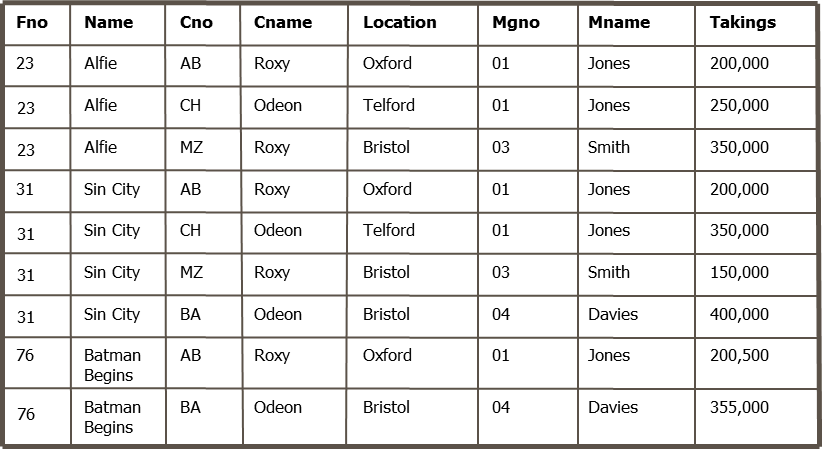 Another example
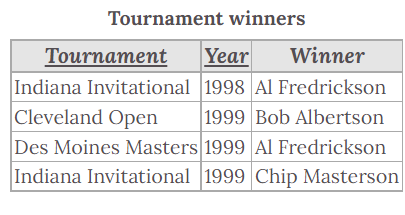 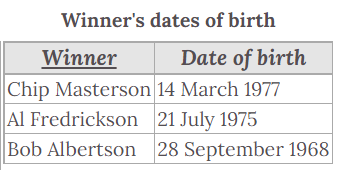 Database Design - Normalisation
Another example
EMPLOYEE_DETAIL table
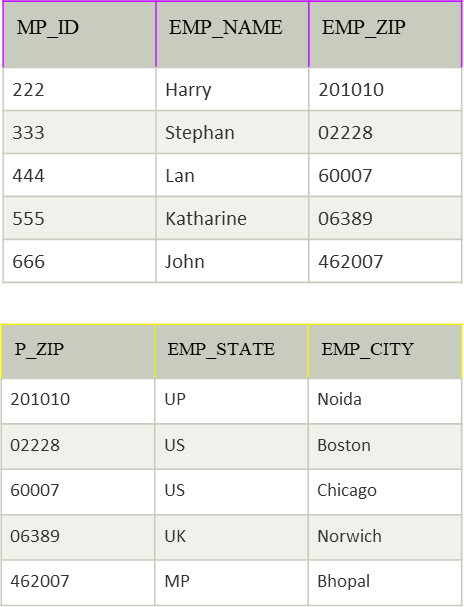 Database Design - Normalisation
Dependency Diagram
A non-normalized table is one that has data redundancy in it. 
A dependency diagram shows the various dependencies that exist in a non-normalized table.


The following dependencies are identified in this table:
ProjectNo and EmpNo, combined, are the PK.
{ProjectNo, EmpNo} —> ProjName, EmpName, DeptNo, DeptName, HrsWork

Partial Dependencies:
ProjectNo —> ProjName
EmpNo —> EmpName, DeptNo, DeptName
Transitive Dependency:
DeptNo —> DeptName
ProjectNo
ProjName
EmpNo
EmpName
DeptNo
DeptName
HrsWork
Database Design - Normalisation
The following dependencies are identified in this table:
Fno and Cno, combined, are the PK.
{Fno, Cno}  Name, Cname, Location, Mgno, Mname,  Takings

Partial Dependencies:
Fno  Name
Cno  Cname, Location, Mgno, Mname
Transitive Dependency:
Mgno  Mname
Database Design - Normalisation
The Normalisation Process
Normalization Process in DBMS
Database normalization is a stepwise formal process that allows us to decompose database tables in such a way that both data dependency and update anomalies are minimized. It makes use of functional dependency that exists in the table and primary key or candidate key in analysing the tables. 
Normalization Process generally follows the Normal forms: 
First Normal Form (INF) -> 
Second Normal Form (2NF) -> 
Third Normal Form (3NF)
Database Design - Normalisation
The Normalisation Process
First Normal Form (1NF)
A primary key must be identified
The table cannot contain repeating groups
A repeating group is a set of logically related fields or values that occur multiple times in one record.
Second Normal Form (2NF)
The table must be in 1NF. 
Every non-key column must be dependent on all parts of the primary key  no partial dependencies!
Third Normal Form (3NF)
The table must be in 2NF. 
No non-key column may be functionally dependent on another non-key column  no transitive dependencies!
Database Design - Normalisation
Example 1
Consider the following set of data in a table ORDERITEMS:













It contains a repeating group of ITEM NUM, ITEM DESCRIPTION, QUANTITY, and PRICE
First Normal Form (1NF) prohibits repeating groups.
ORDERID    DATE    CUSTID   CUSTNAME   STATE   ITEMNUM   ITEMDESCR   QUANTITY   PRICE
2301	6/23	101	Volleyrite	      IL	  3786	       net		3	35

					  4011	       racket		6	65

					  9132	       3-pack	8                 4	

2302	6/25	107	Herman’s	    WI	  5794	       6-pack	4                 5
2303	6/26	110	WR Sports      MI 	  4011	       racket		2	65

					  3141	       cover		2	10
Database Design - Normalisation
Convert to 1NF
Remove repeat groups
Determine primary key (different possibilities):  ORDERID, ITEMNUM
ORDERID, ITEMNUM  DATE, CUSTID, CUSTNAME, 		STATE,ITEMDESCR, QUANTITY, PRICE
Resulting new table ORDERITEMS:
ORDERID    DATE    CUSTID   CUSTNAME   STATE   ITEMNUM   ITEMDESCR   QUANTITY   PRICE
2301	  6/23	101	Volleyrite	      IL	  3786	       net		3	35
2301	  6/23	101	Volleyrite	      IL	  4011	       racket		6	65
2301	  6/23	101	Volleyrite	      IL	  9132	       3-pack	8          	4
2302	  6/25	107	Herman’s	      WI	  5794	       6-pack	4	5
2303	  6/26	110	WR Sports       MI 	  4011	       racket		2	65
2303	  6/26	110	WR Sports       MI 	  3141	       cover		2	10
Database Design - Normalisation
Convert to 2NF
The goal is to eliminate partial dependencies
Identify all partial dependencies of the form P  Awith P as prime attribute(s) (part of the primary key) and A as dependent attribute(s)
For each partial dependency P  A: 
Create a new relation/table with attribute(s) P as primary key and attribute(s) A as value. 
Determine a decent name for the table.
Remove attribute(s) A from the original table, make P foreign key(s) to the new table
Database Design - Normalisation
ORDERID    ITEMNUM   QUANTITY
ITEMNUM   ITEMDESCR      PRICE
ORDERID DATE    CUSTID       CUSTNAME     STATE
2301	  3786	       3	
2301	  4011	       6	
2301	  9132	       8	
2302	  5794	       4	
2303	  4011	       2	
2303	  3141	       2
3786	       net		35
4011	       racket		65
9132	       3-pack	4
 	       6-pack	5
3141	       cover		10
2301	6/23	101	Volleyrite	    IL2302	6/25	107	Herman’s	    WI
2303	6/26	110	WR Sports      MI
ORDER_ITEM
ITEM
ORDER
Convert to 2NF
The original table ORDERITEMS is not in 2NF because
ITEMNUM  ITEMDESCR, PRICE
ORDERID  DATE, CUSTID, CUSTNAME, STATE
Create new tables:
Database Design - Normalisation
Convert to 3NF
The goal is to eliminate transitive dependencies (non-key dependencies)
Identify all transitive dependencies of the form A  B with A as non-prime attribute(s) (not part of the primary key) and B as dependent attribute(s)
For each transitive dependency A  B: 
Create a new relation/table with attribute(s) A as primary key and attribute(s) B as value. 
Determine a decent name for the table.
Remove attribute(s) B from the original table, make A foreign key(s) to the new table (in original table)
Database Design - Normalisation
CUSTOMER
ORDER
ORDERID DATE    CUSTID (FK)
CUSTID   CUSTNAME   STATE
2301	6/23	101	2302	6/25	107	2303	6/26	110
Volleyrite	     IL	
107 	Herman’s	     WI
110	WR Sports       MI
Convert to 3NF
ITEM and ORDER_ITEM are only in 3NF (why?)
We can find a transitive dependency in ORDER: 
CUSTID  CUSTNAME, STATE
Create a new table CUSTOMER and modify table ORDER
Database Design - Normalisation
Normalisation: Discussion
We have seen how normalisation removed redundancies and anomalies
Normalisation is thus very useful or even crucial for operational data
However, it comes at a price:
We split our data into several tables. To combine them again (e.g. for reporting), we need JOIN operations (cf SQL JOINs)
JOIN operations are expensive when it comes to processing and memory resources, in particular, with large amounts of data
Normalisation often does not make sense in applications where redundancy and anomalies are a minor issue, for example
Data Analytics / Data Warehousing
‘Big Data’, log file analysis
Database Design - Normalisation
Summary
Normalisation: A important DBMS design technique supplement to Data modelling (ERM).

Normalisation is build based on Functional Dependencies
Normalisation removes redundancy and anomalies
Delete Anomalies
Update Anomalies
Insert Anomalies
3 Normal forms: 1NF, 2NF, 3NF, …

Process of Normalization UNF  1NF  2NF  3NF
Database Design - Normalisation